IT-Kolloquium
SLNP
… oder Bibliothekssysteme hacken für Dummies
SLNP – Grundlagen
SLNP = Simple Library Network Protocol
Ende der 90er von SISIS entwickelt
heute noch Standard in SunRise

Abbildung von logischen Geschäftsprozessen
Benutzernummer ändern
Email-Adresse eintragen
Benutzer eintragen
…

Eigenschaften:
IP-basiert (telnet)
lesbar
SLNP – Grundlagen
avserver
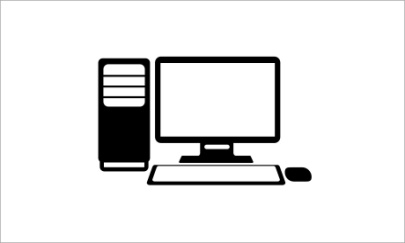 SLNP
Ausleihe
catserver
SLNP
Datenbank
Katalog / Erwerbung
SLNP
opserver
http(s)
Opac
acqserver
SLNP
SLNP
imxserver
InfoGuide
Touchpoint
SLNP – Struktur
Verbindungsaufbau

Request
SLNPKommando
Parameter
Name:Wert
…
SLNPEndCommand

Response
Status
Daten
Name:Wert
…
SLNPEndOfData

Abmelden
SLNP – Beispiel
ssh rzbvm015

telnet ubrt2 8199

SLNPAlleBenutzerDaten

BenutzerNummer:06900697816

SLNPEndCommand
SLNP – Beispiel
SLNPBenutzerDatenRewr
BenutzerNummer:06900697816
ZweigStelle:0
Email1:gerald.schupfner@ur.de
SLNPEndCommand	

SLNPAlleBenutzerDaten

BenutzerNummer:06900697816

SLNPEndCommand

SLNPQuit
SLNP – Benutzernummernupdate
Bei der Einführung der neuen Studentenausweise haben alle bereits immatrikulierten Studenten neue Benutzernummern verpasst bekommen
Update per Hand mühsam (ca. 15.000 Datensätze)
Skript mit SLNP
SLNP – Benutzernummernupdate
Input: Datenexport der Verwaltung
06943833716*Alexandra*Lehmann-Denzin*Abensberg*Arnhofen 82*93326***2*16.10.1982*0*0* * *3*172956*01.10.2014*0*01*W*UA*02****** *lea14609.9.stud*
06941020913*Adolf*Hausbeck*Regensburg*Amperstrasse 8*93057**0941-2900605*1*28.07.1966*0*0* * *3*176657*01.04.2015*0*01*M*D*04****** *haa51732.2.stud*



Skript:
Daten zeilenweise lesen
Suche nach Matrikelnummer () -> eingetragene Benutzernummer
falls eingetragene Benutzernummer == aktuelle Benutzernummer:nix zu tun
falls eingetragene Benutzernummer != aktuelle Benutzernummer:aktuelle Benutzernummer eintragen
sonst: protokollieren
aktuelle Benutzernummer
Matrikelnummer
SLNP – Benutzernummernupdate
<?php
require('slnp.php');

$fp = fopen('ausweisdaten.txt', 'r');
$slnp = SLNP_Connect('xxxxx.bib-bvb.de',1234);

while ($bn_record=fgetcsv($fp, 0, '*')) {
  if (sizeof($bn_record)==31) array_shift($bn_record);
  $mnr = $bn_record[15];
  $bnr = $bn_record[0];
  echo("MatrNr: $bn_record[15]\tBenNr: $bn_record[0]\t");

  $record = explode("\n", trim(SLNP_MatrikelSuche ($mnr, $slnp)));
SLNP – Benutzernummernupdate
if ($record[0]=='600 SLNPMatrikelSuche‚
     && $record[1]=='601 AnzTreffer:1') {
    $AktBenNr = '';
    list($dummy, $AktBenNr) = explode(':', $record[3]);
    if ($AktBenNr==$bnr) {echo ("ok\n");}
	 else { 
      echo("$AktBenNr => $bnr\n");
      $changed = SLNP_BenutzernummerAendern ($AktBenNr, $bnr, $slnp);
      echo($changed);
      $tmp_arr = array();
      $tmp_arr = explode("\n", trim($changed));
      if (sizeof($tmp_arr)!=4 | $tmp_arr[0]!='600 SLNPBenutzerVerwaltung' || !preg_match('/^601 OKMsg:Ersatzausweisbuchungen/',$tmp_arr[1]) || $tmp_arr[2]!="601 BenutzerNummer:$bnr"  || $tmp_arr[3]!='250 SLNPEndOfData') {
	SLNP_Close($slnp);
        die("Fehler beim Aendern der Benutzernummer\n");
      }
    }
  }
SLNP – Emails eintragen
Input: Datenexport der Verwaltung
06943939710*Lidija*Ruzic*Regensburg*Lothg�chen 2*93047**09404/6040096*2*25-09-1978*0*0* * *3*154912*01-10-2011*0*01*W*HR*06******lidija.ruzic@stud.uniregensburg.de*rul10344.4.stud



Skript:
Daten zeilenweise lesen
Suche nach Benutzernummer () -> eingetragene Emailadressen
falls eine Emailadresse eingetragen ist:nix zu tun
falls nicht:Emailadresse eintragen und Mail an BenutzerIn schicken
sonst: protokollieren

ca. 21.000 Emailadressen eingetragen
Benutzernummer
Emailadresse
SLNP – Skripts und Library
scg04201@rzbvm015:/home/scg04201/SLNP

Scripts
process_bnrdata.php
emails.php
Library:
slnp.php

noch rudimentär

Kommunikation mit Server noch leicht instabil
SLNP – Pläne
vollautomatische Übernahme der Studentendaten aus der Verwaltung
Danke für‘s zuhören